精通版·六年级下册
.
Unit 1
I went to Sanya for my holidays.
WWW.PPT818.COM
句型详解
重点句型
1、—  What did you do during your holidays ?
        
       假期你做了什么？
    
      —  I  went to Sanya with my parents.

      我和我的父母一起去了三亚。
句型详解
重点句型
2、—  How did you get there ？      

            你们怎么去的那里？   
      
      — We went there by plane.

           我们乘飞机去那里的。
句型详解
重点句型
3、—  Did you have a good time?        

            你们玩得愉快吗？   
      
           Sure !
          
           当然！
句型详解
详细解析
1、—  What did you do during your holidays ?
        
            假期你做了什么？
    
      —  I  went to Sanya with my parents.

            我和我的父母去了三亚。
这是一般过去时的特殊疑问句。
句型详解
Where did you do during your holidays?

你们假期去了哪里?

I  went  to  Beijing .

我去了北京。
句型结构：特殊疑问词+did +主语+动词原形+其他？
回   答：主语+动词的过去式+其他
句型详解
详解解析
2、—  How did you get there ？      

            你们怎么去的那里？   
      
      — We went there by plane.

           我们乘飞机去那里的。
how的意思是“怎样”。
句型详解
2、—  How do you go to  school ？      

            你们怎么去上学？   
      
      — By bus.                      

           乘公共汽车。
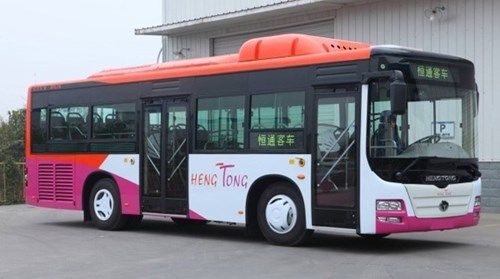 how 的意思是“怎样”，可以对交通方式进行提问。
回答：by+交通工具名称,或者是on foot 表示步行。
句型详解
zh
详细解析
3、—  Did you have a good time?        

            你们玩得愉快吗？   
      
      — Sure !
          
           当然！
这是一般过去时一般疑问句形式。
句型详解
—   Did you go to Sanya last year ？      

         去年你去三亚了吗？   
      
      — Yes,I did . — No,I didn't .

           是的,我去了。/不，我没有去。
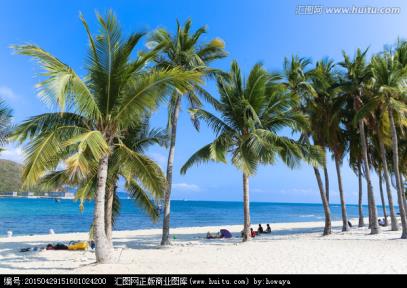 句型结构：Did +主语+动词原形+其他
肯定回答：Yes + 主语 +did ./Sure !
否定回答：No + 主语 +didn't .
句型详解
xuxuanze
选择题：
____
1. What  did  you
A
yesterday ？
A. do        B. did        C.does
句型详解
xuxuanze
选择题：
A
2.        did  you  go to work last Sunday?
I  went  to  work  by car .
A. How         B. What        C.Where
句型详解
选择题：
xuxuanze
3. Where  did you  go last  summer  holiday？
A
I   ____   at   home .
A. stayed       B. stays         C.staying
句型详解
how对交通方式进行提问。
小 结
1.—  What did you do during you holidays ？
一般过去式
一般过去时特殊疑问句及其回答。
—  I  went to Sanya with my parents.
2、—  How did you get there ？
how对交通方式进行提问。
—  We went there by plane.
3、—  Did you have a good time?
一般过去时的一般疑问句及其肯定回答。
— Sure !
Thank you !
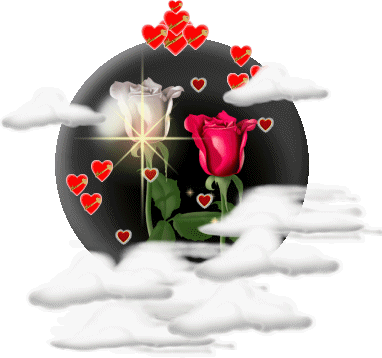 解析